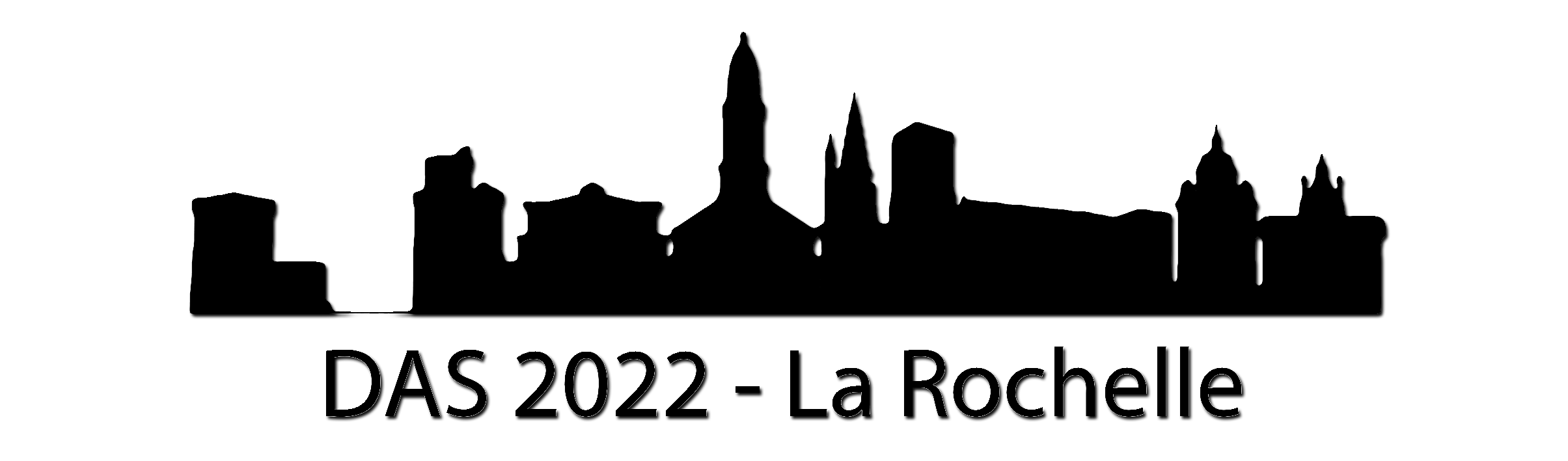 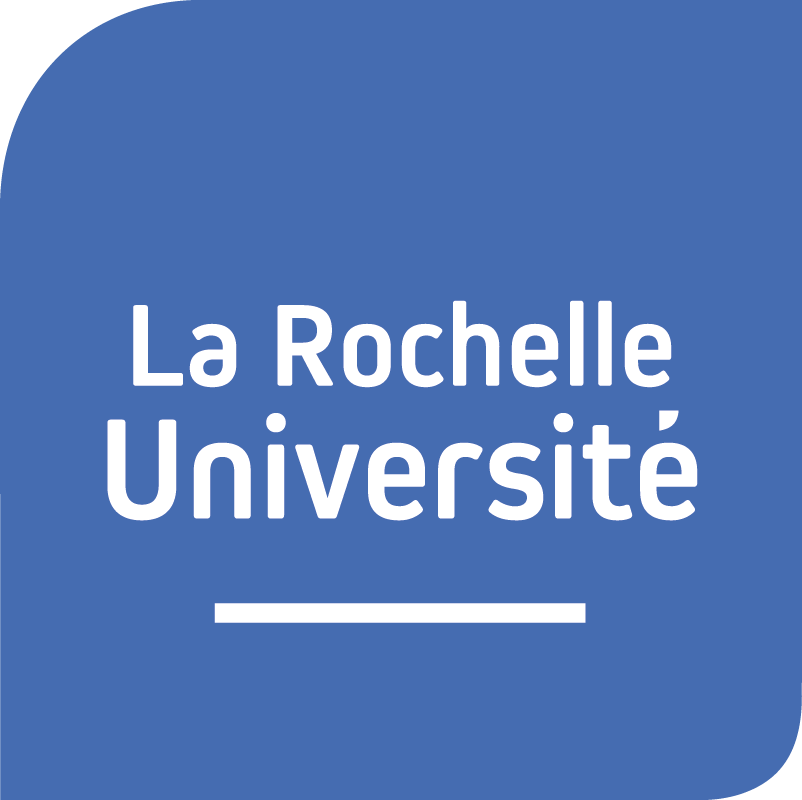 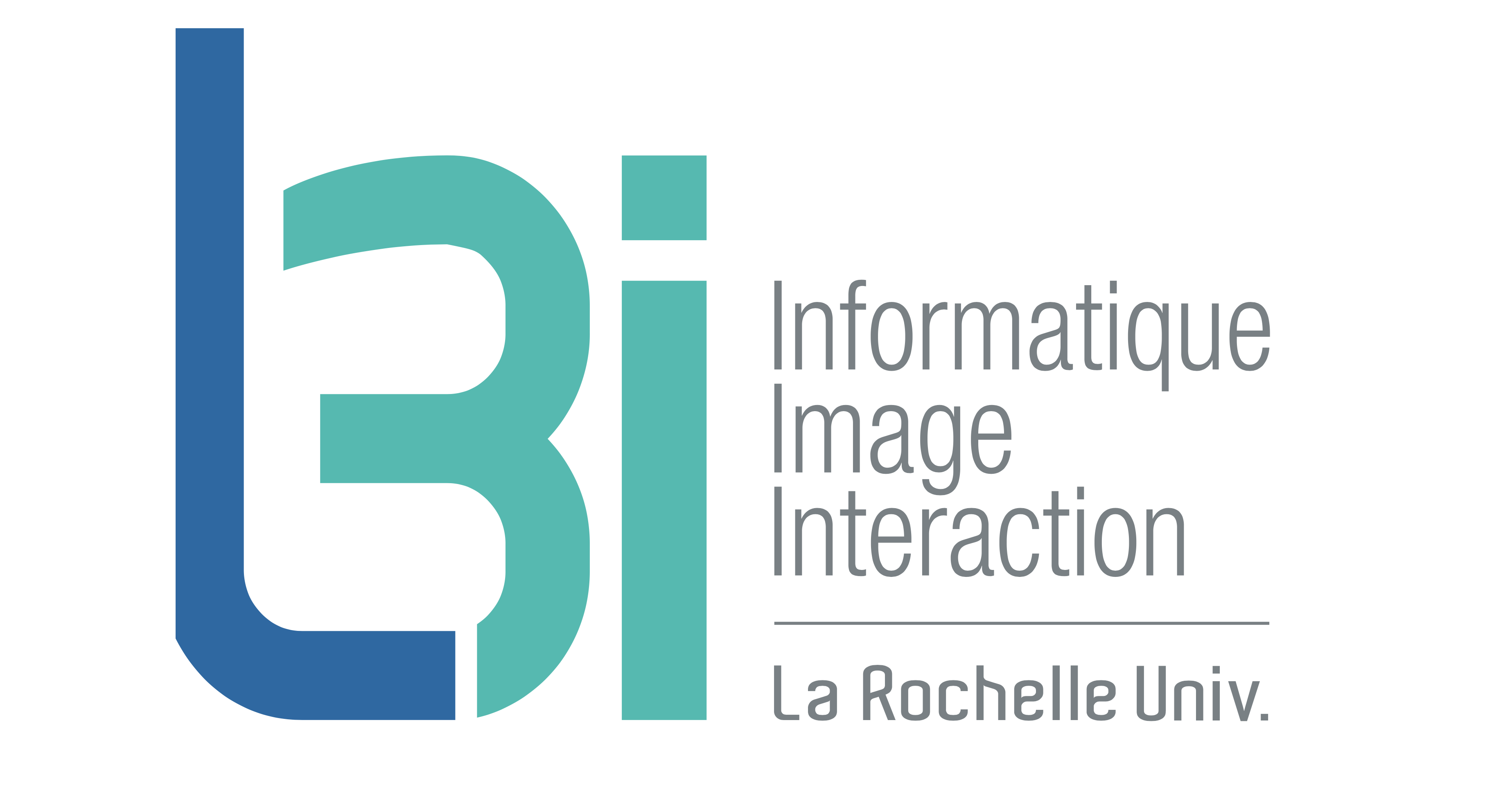 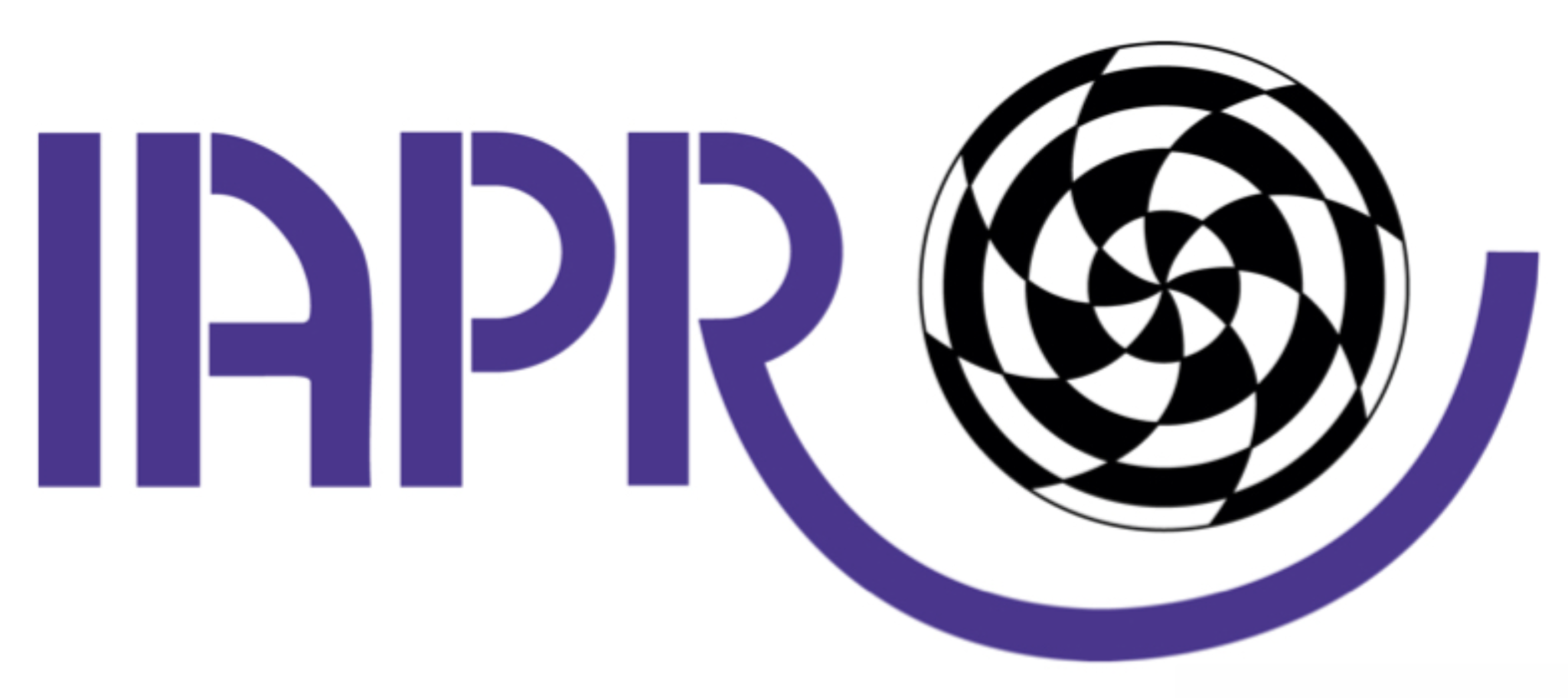 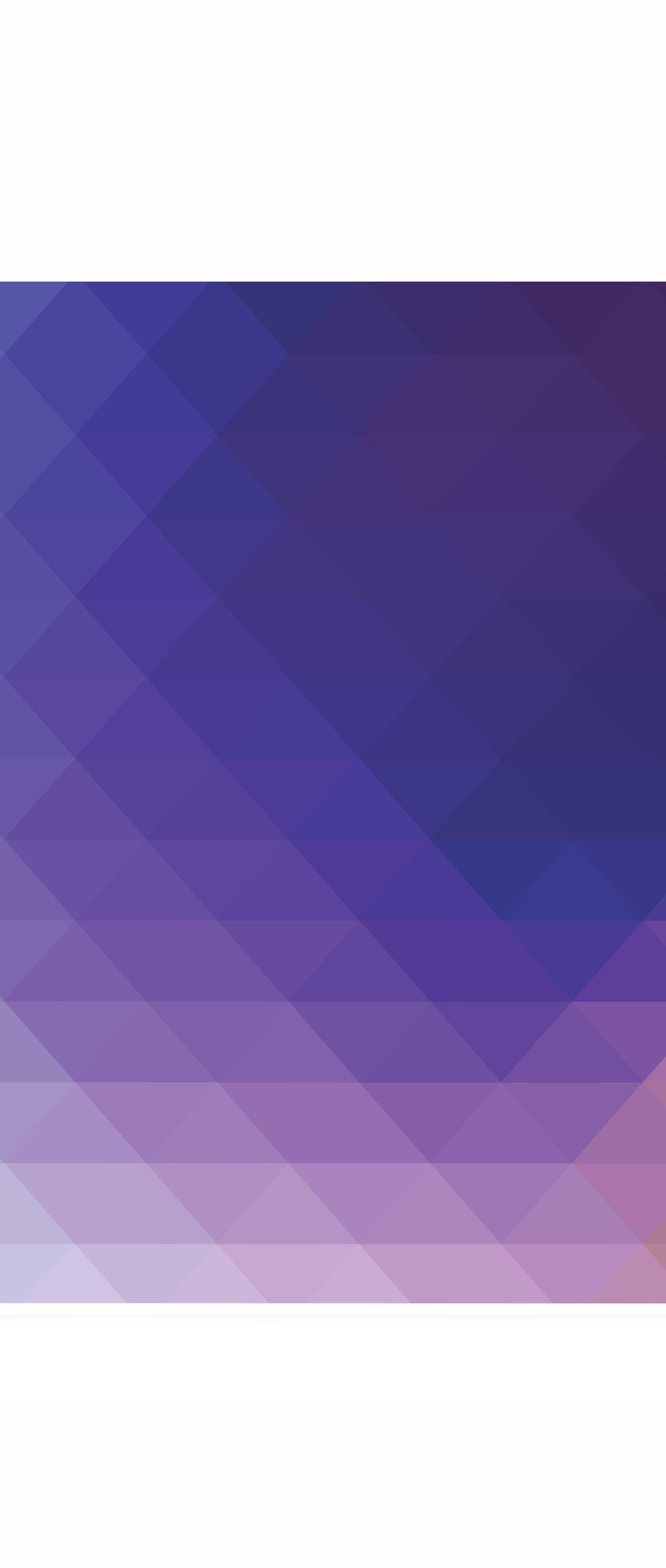 PLENARY RESTITUTION OF DISCUSSION GROUPS
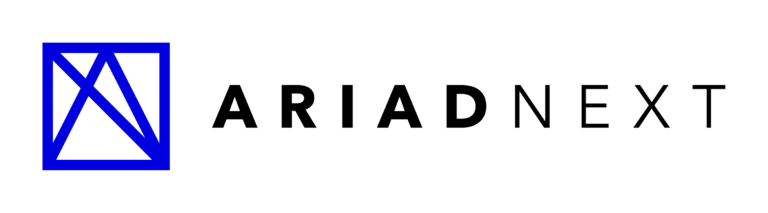 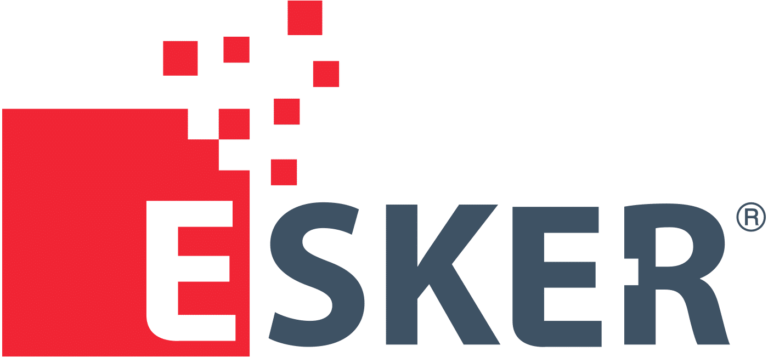 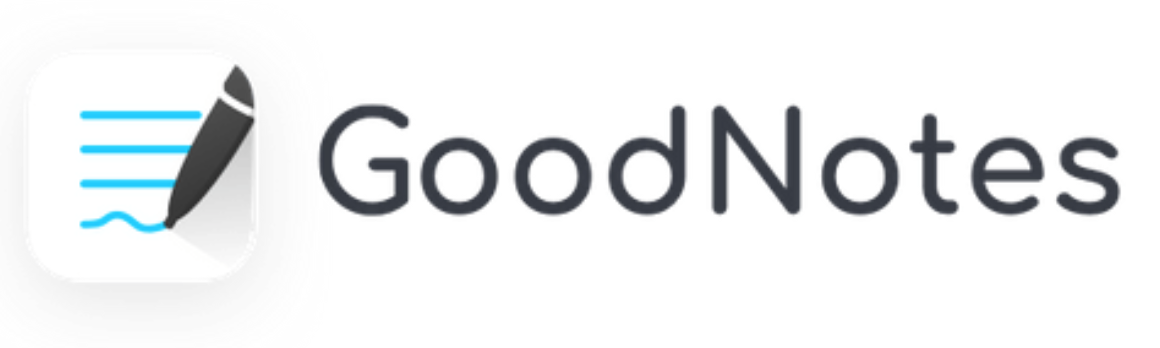 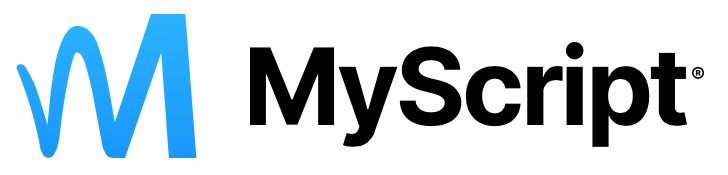 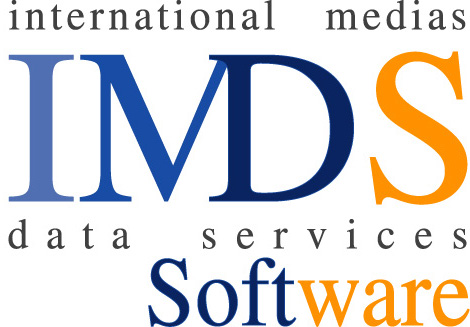 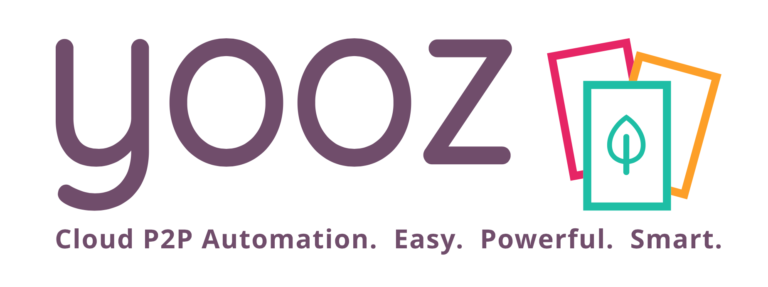 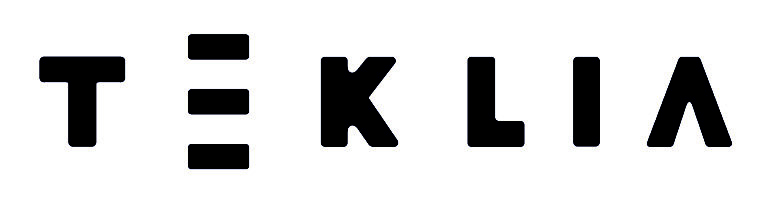 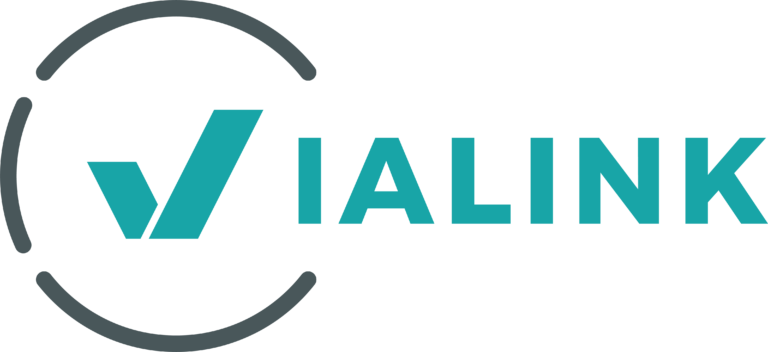 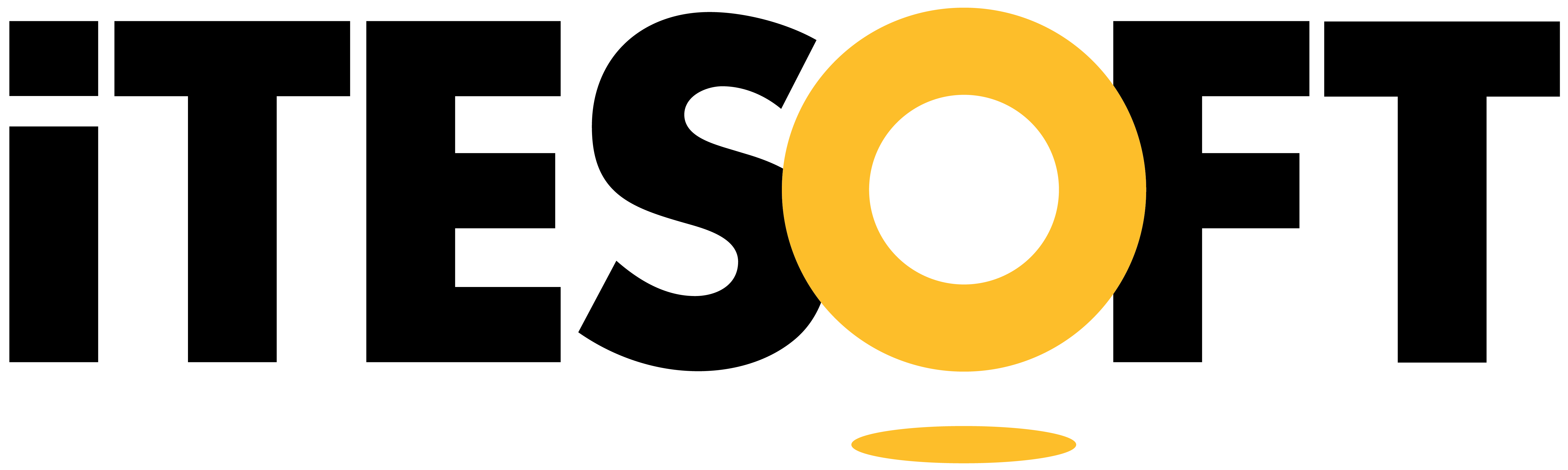 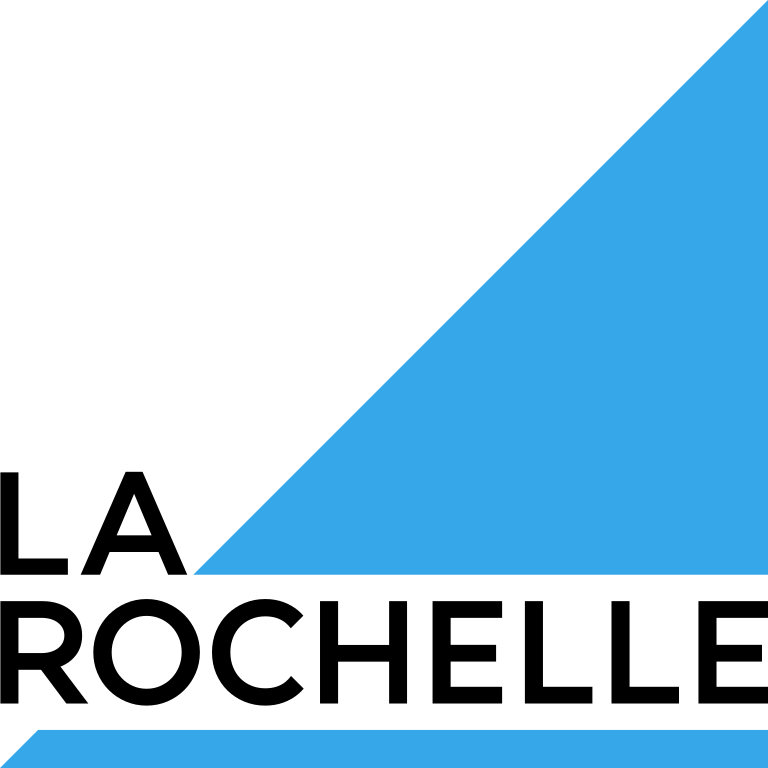 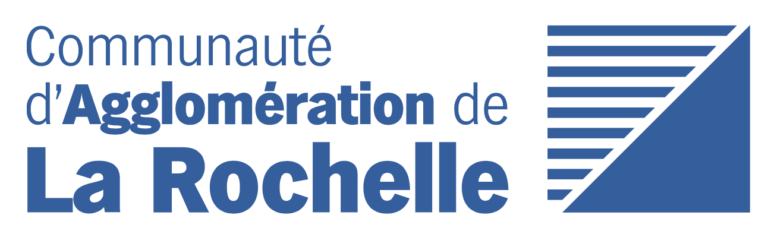 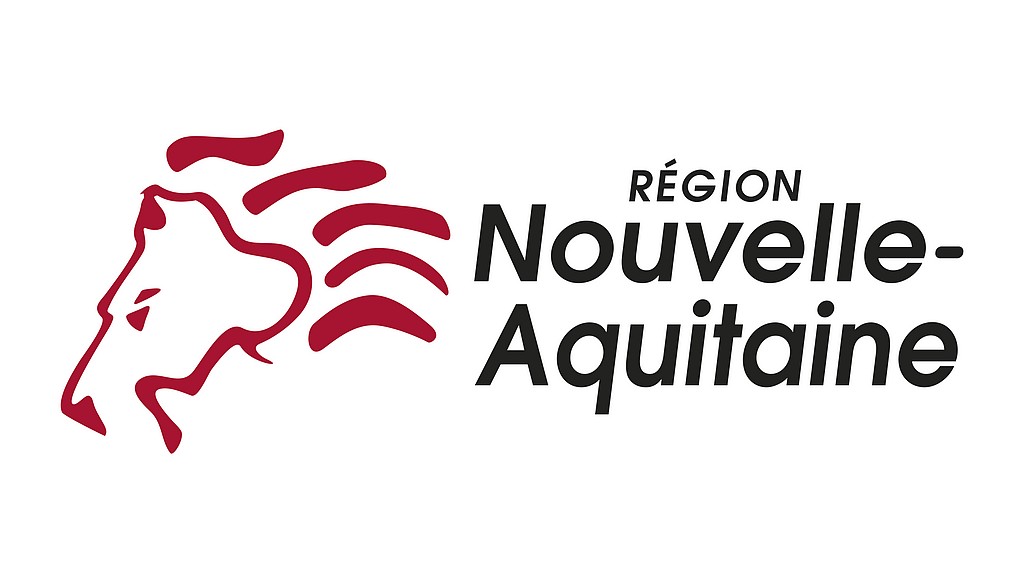 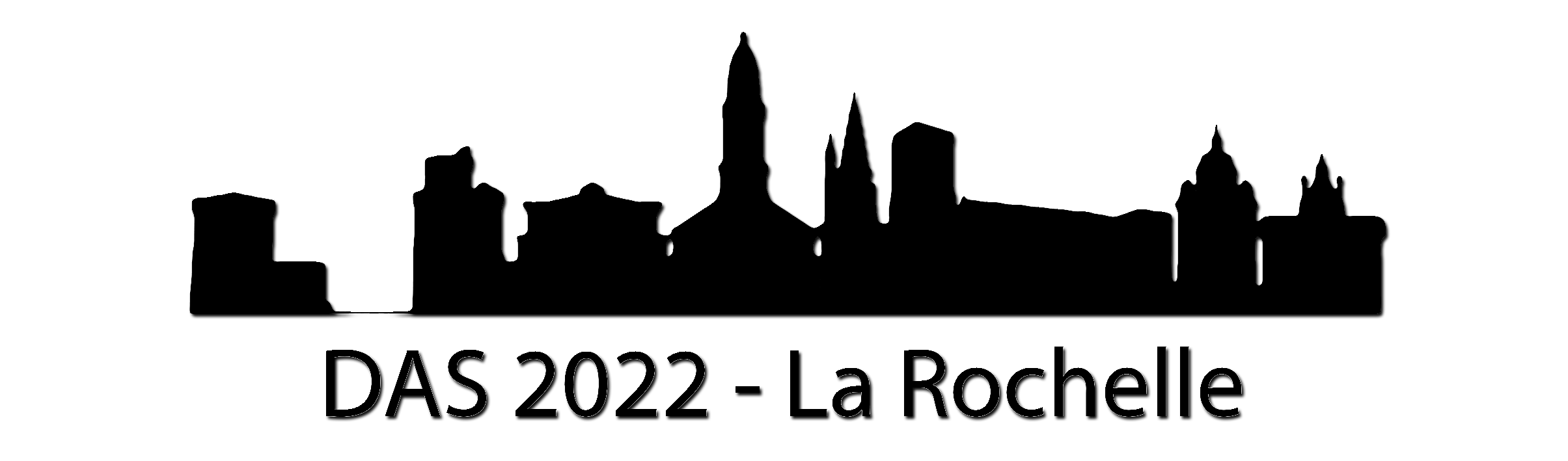 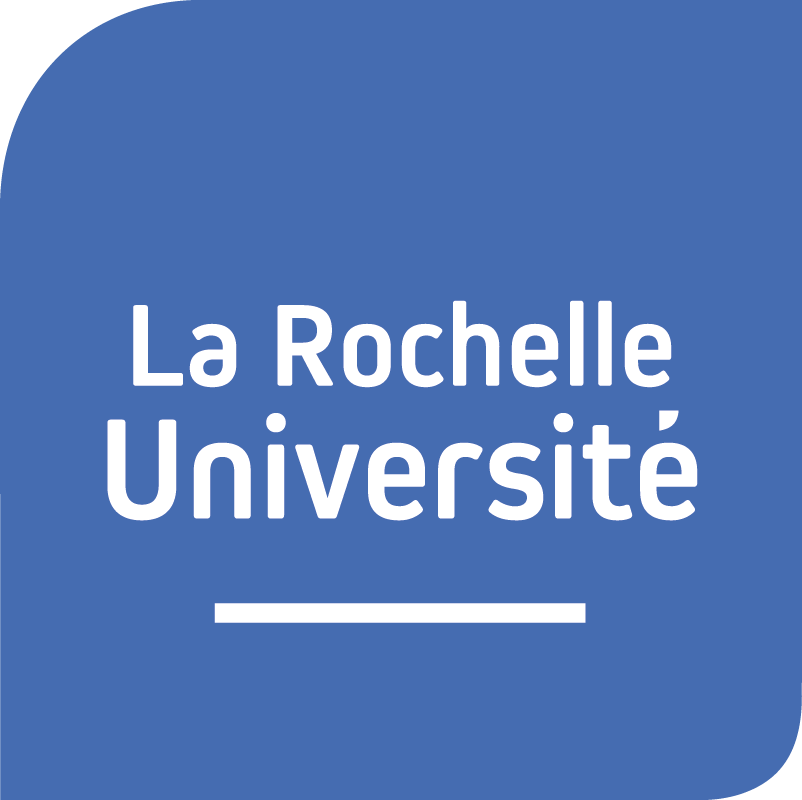 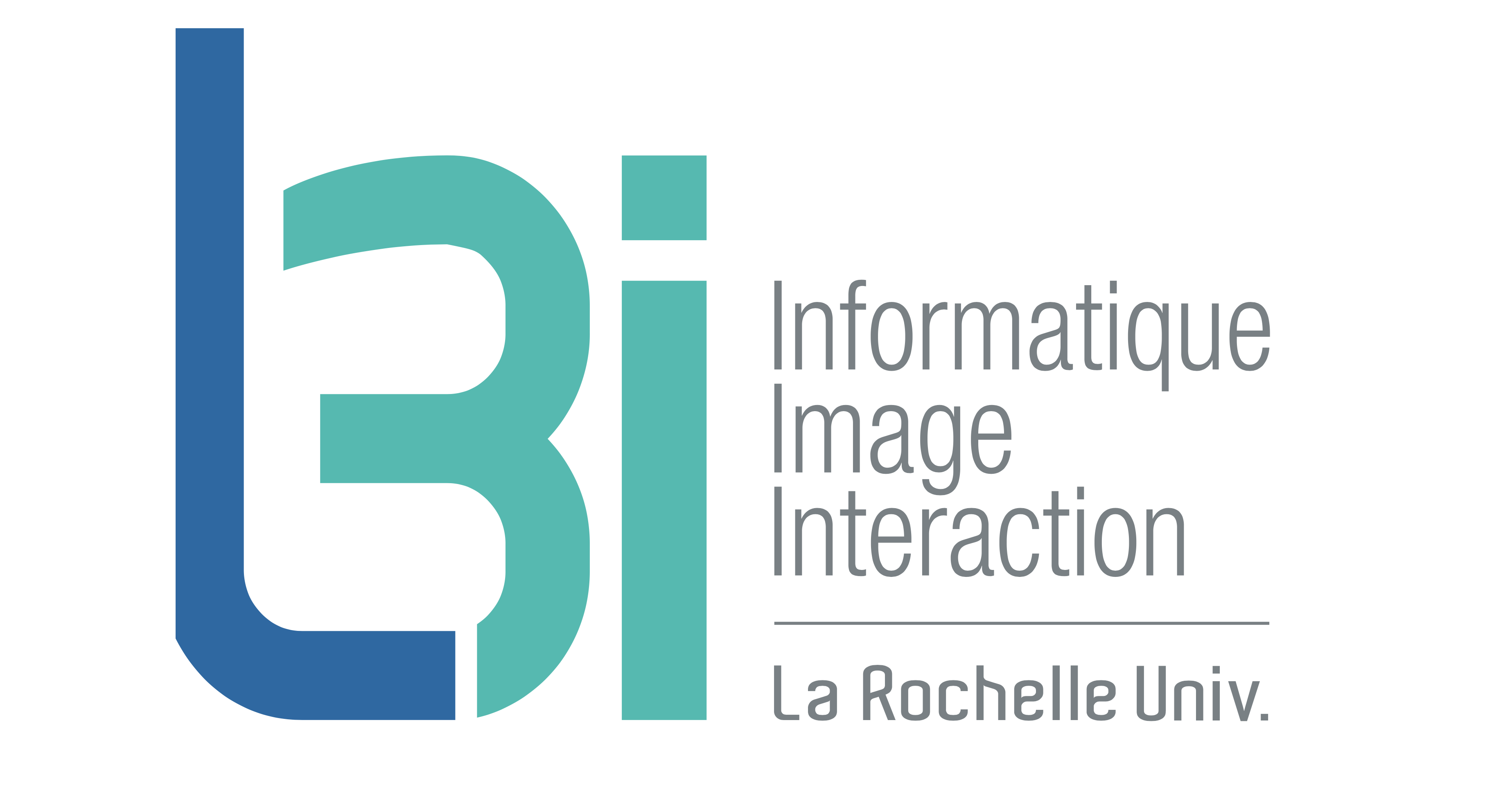 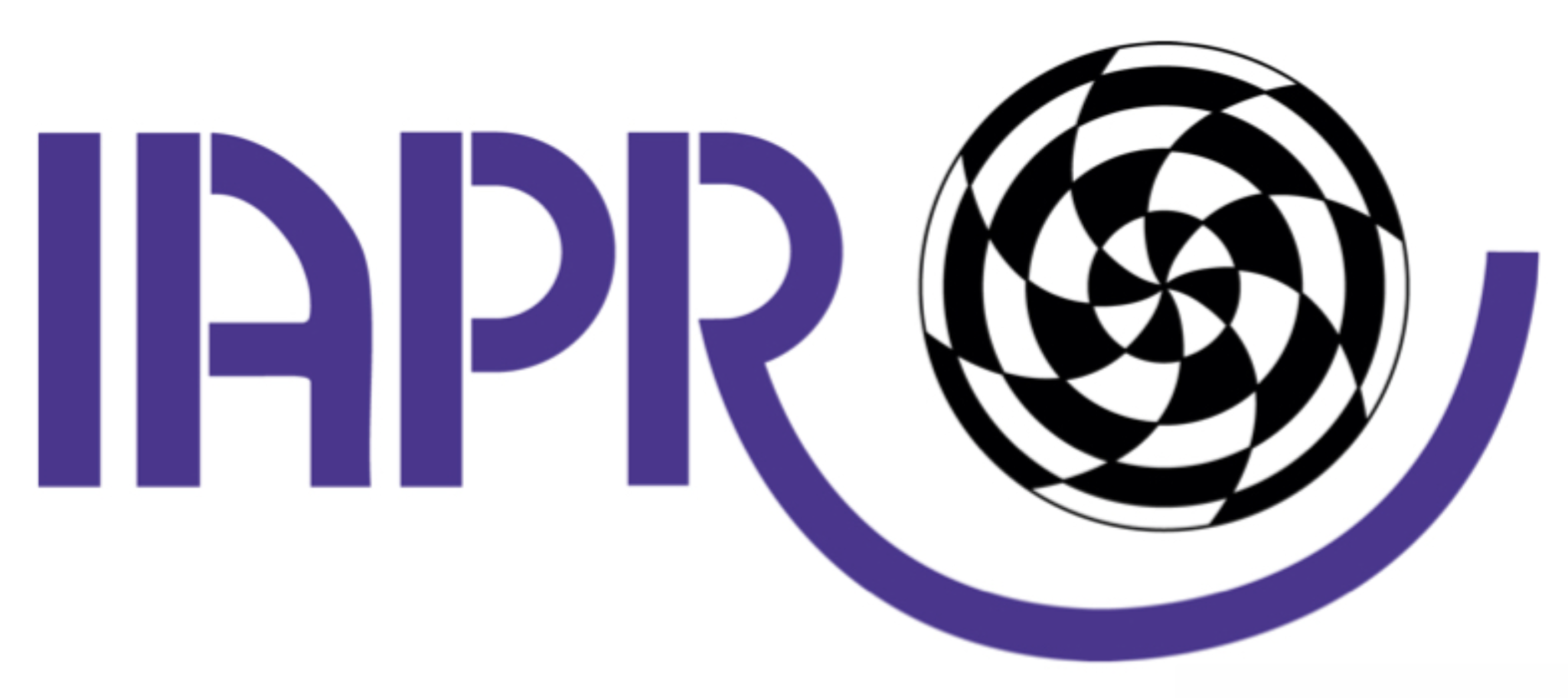 Discussion Group:

Future of DAS

Chair: Prof. Faisal Shafait

Scribe: Nicholas Journet
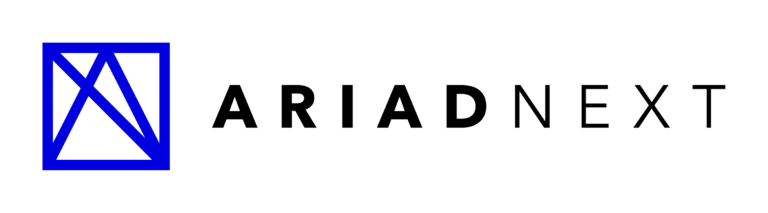 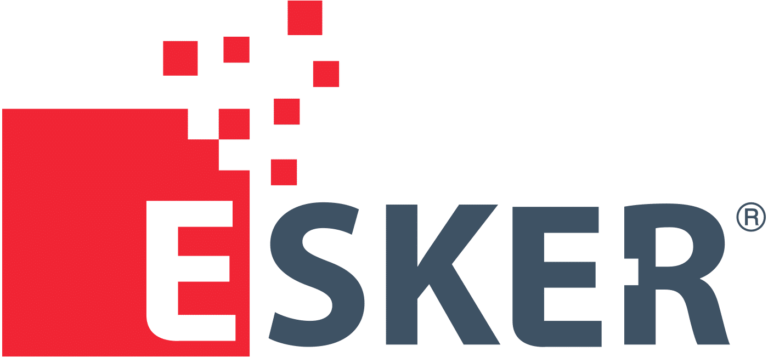 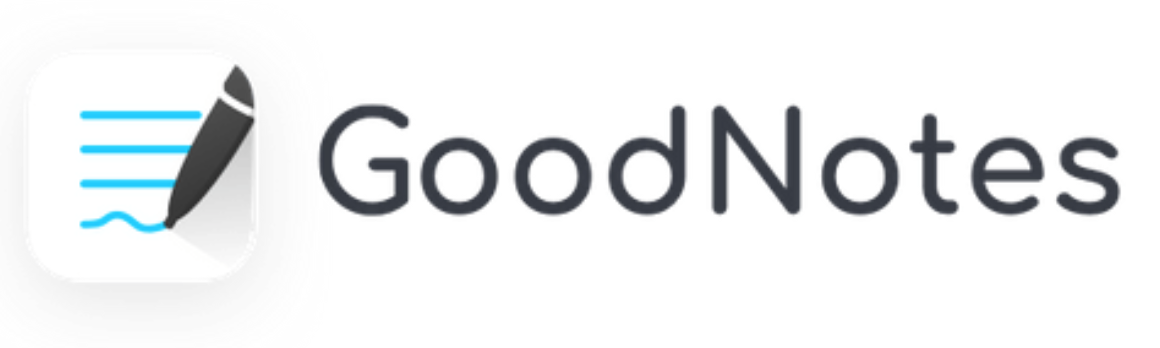 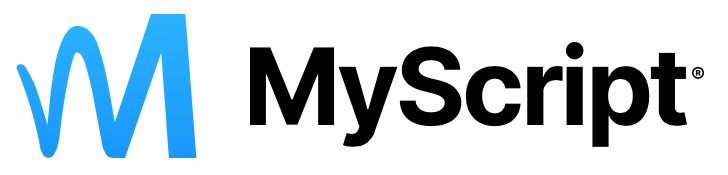 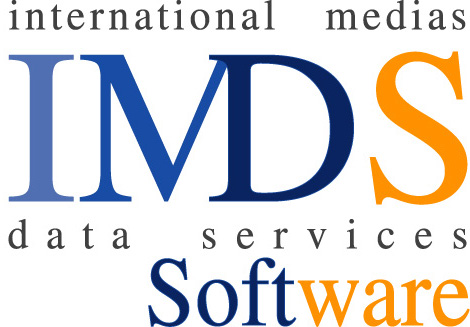 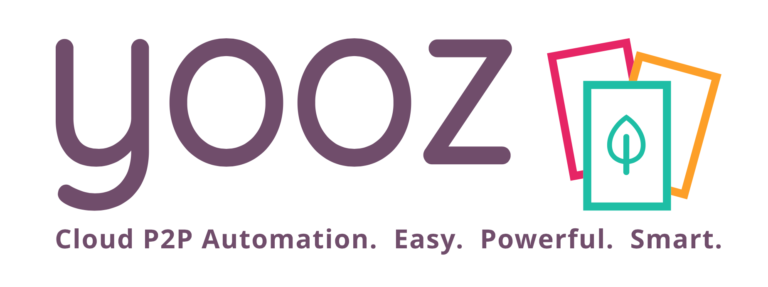 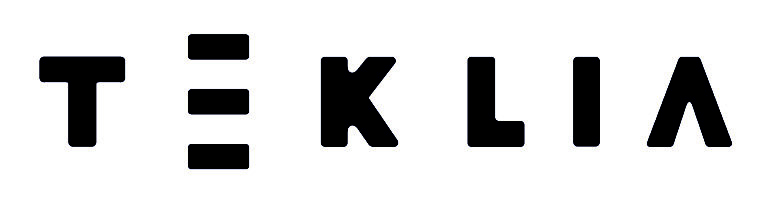 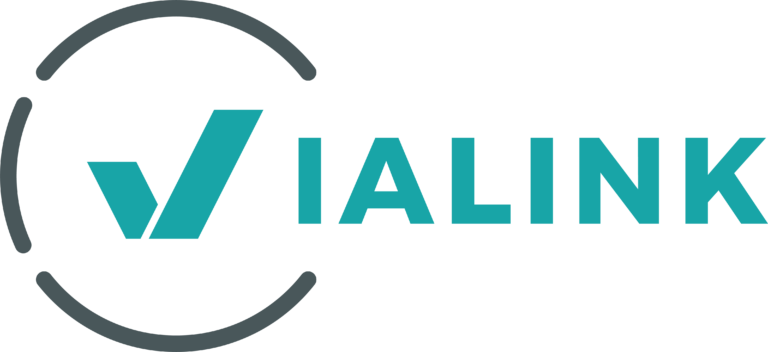 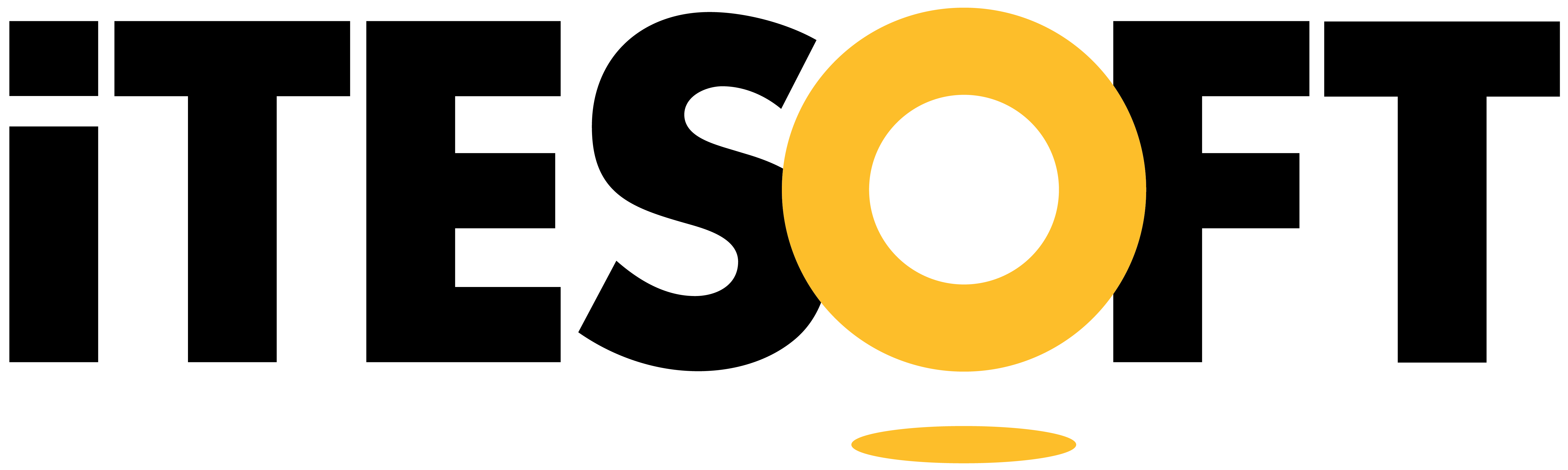 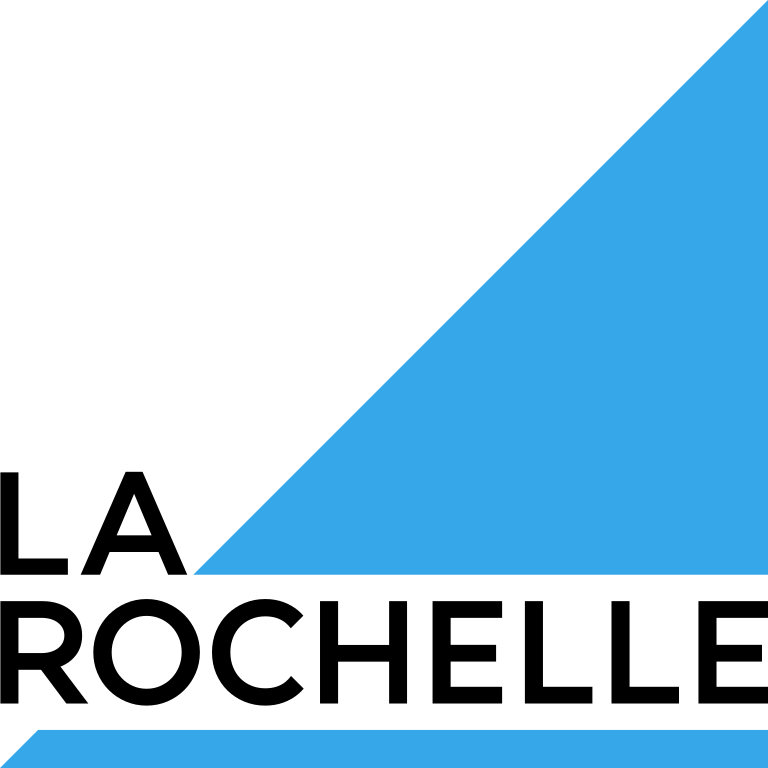 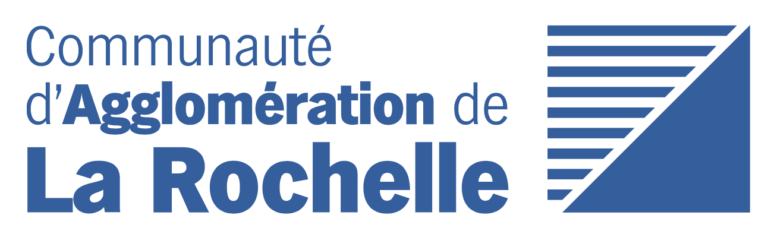 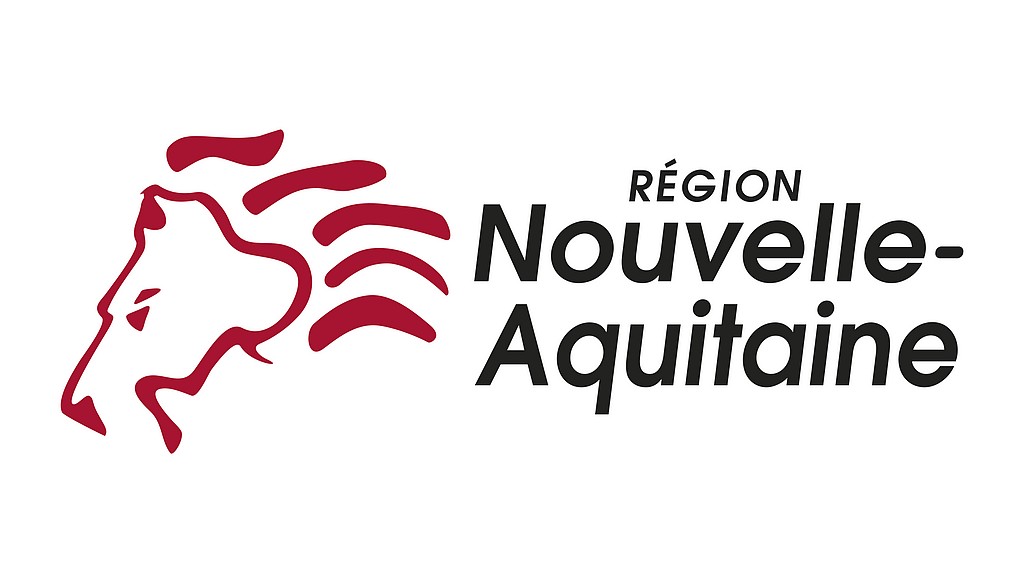 Option 1 :  We don't change the way DAS works
Change is coming!
Option 2 :  DAS becomes a track of ICDAR
Is it really possible ? Not sure ICDAR board will accept.
Risk of having fewer people at DAS (parallel sessions) 
Loss of identity and autonomy (access to reviews)
Option 3 :  DAS becomes a Workshop of ICDAR 
Lower quality of submissions (DAS = paper rejected by ICDAR?)
Already too many workshops in ICDAR
Miscellaneous:
DAS now looks like a mini-ICDAR
Does the "S" in DAS still make sense? Fewer 'S' presentations this year
If option 2 or 3 are chosen then alternate one year with ICFHR
Beware of the widespread use of remote presentations. Less involvement of colleagues in different time zones
Vote results :
No change:	          32.3 %
ICDAR Workshop:   49.2 %
ICDAR Track: 		  18.5 %
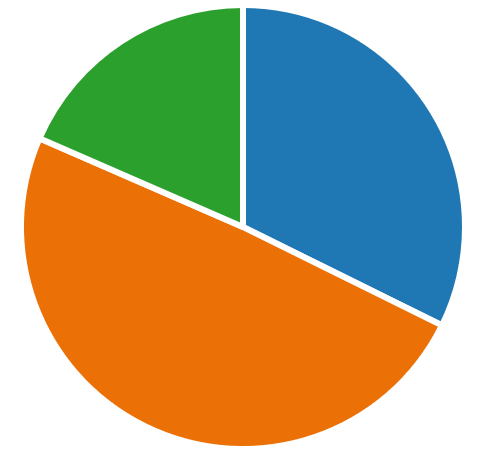 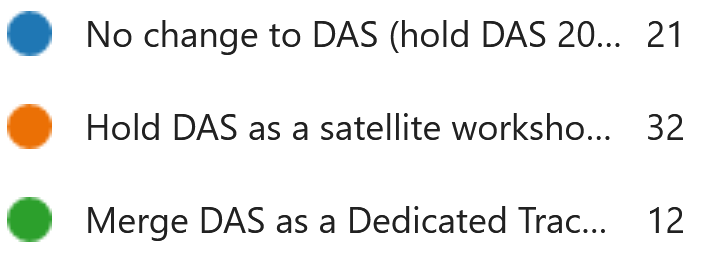